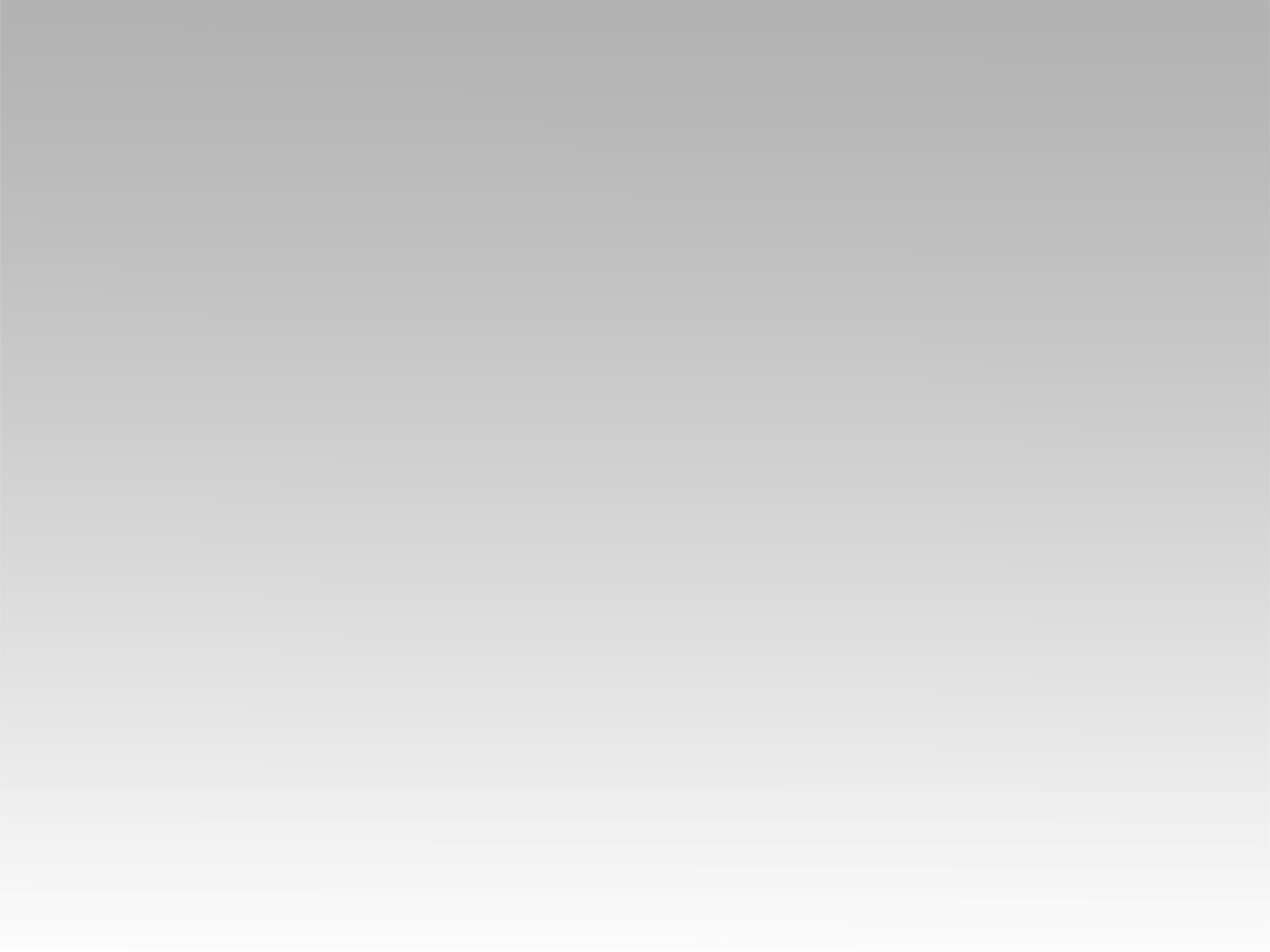 ترنيمة
ماحد قصد بابك
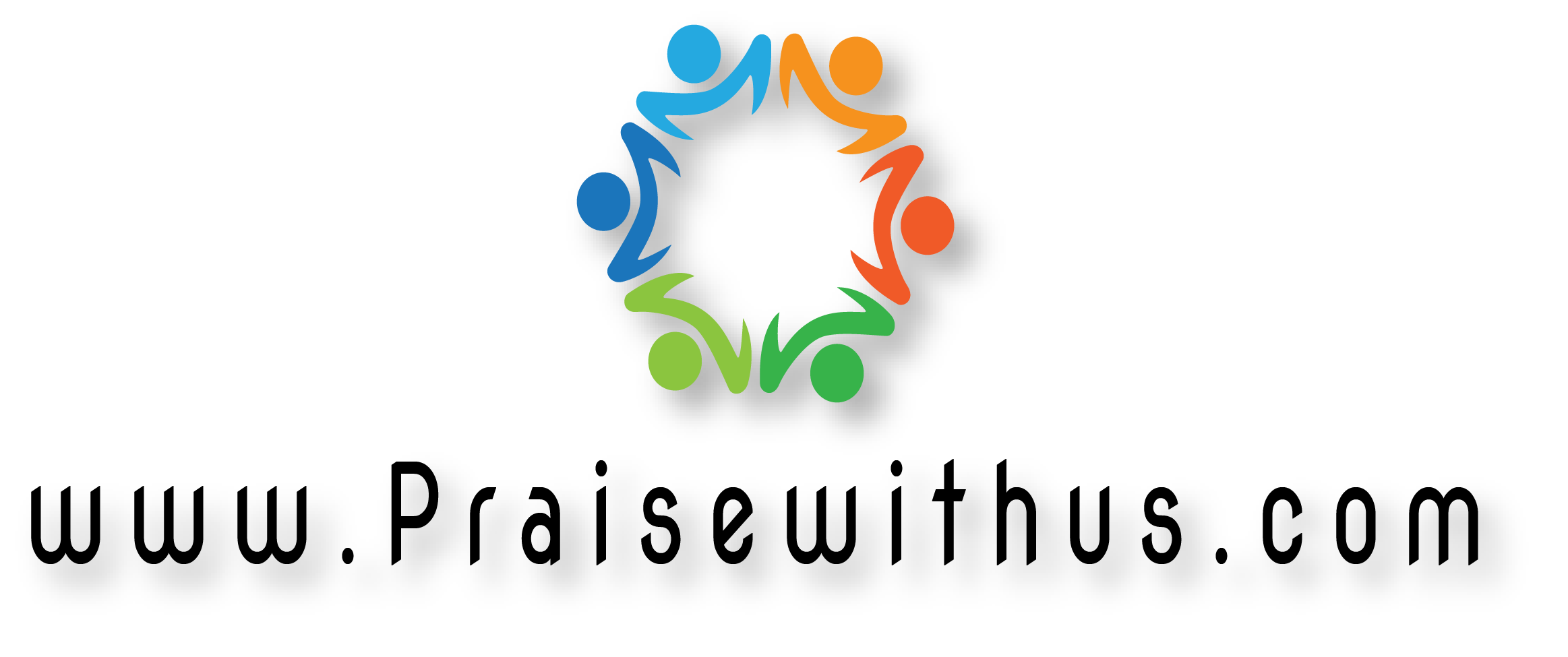 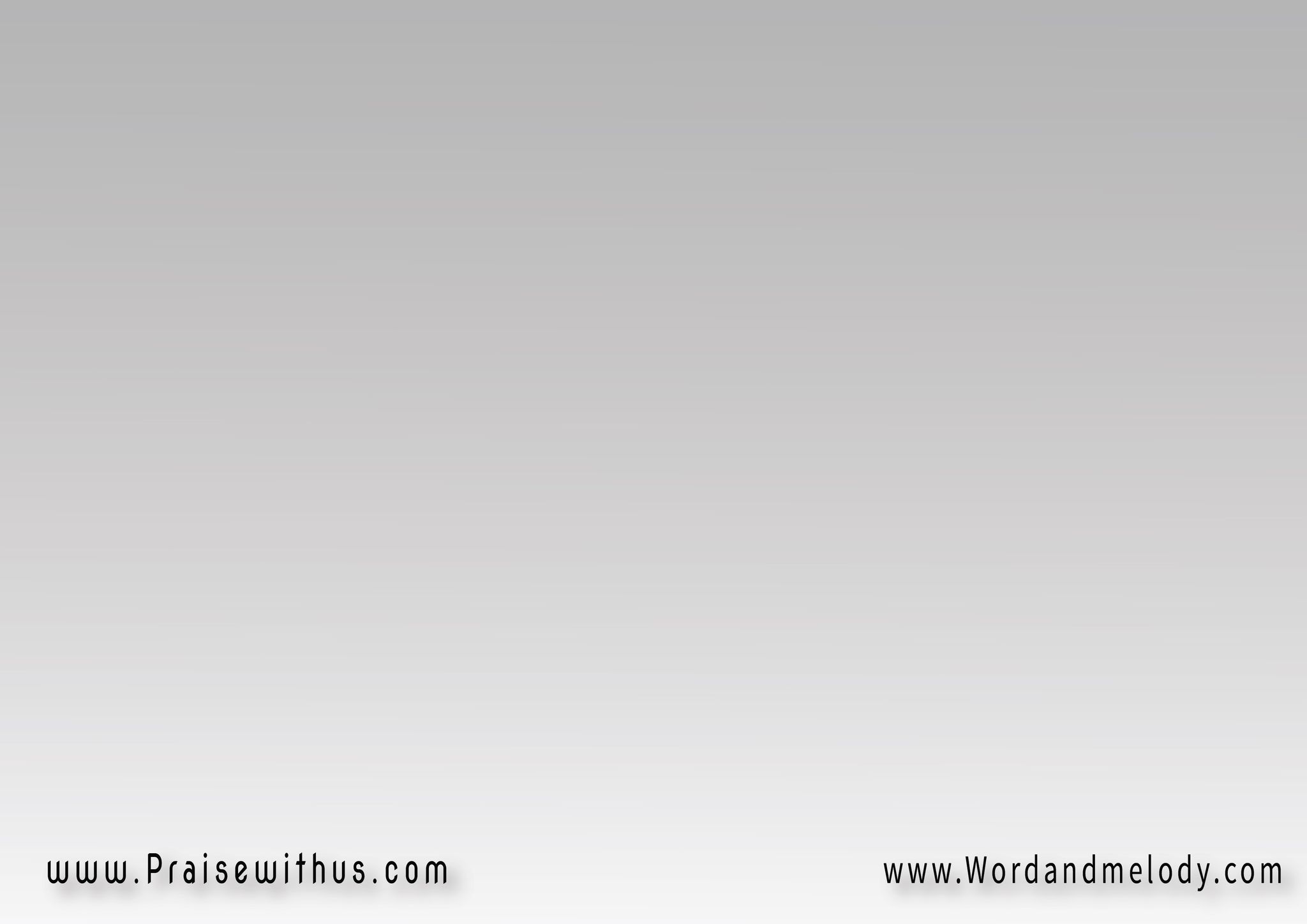 القرار:
ما حد قصد بابك    
وارجعته خالي اليد
بتفيض على احبابك
(رحمه وسلام وود)2
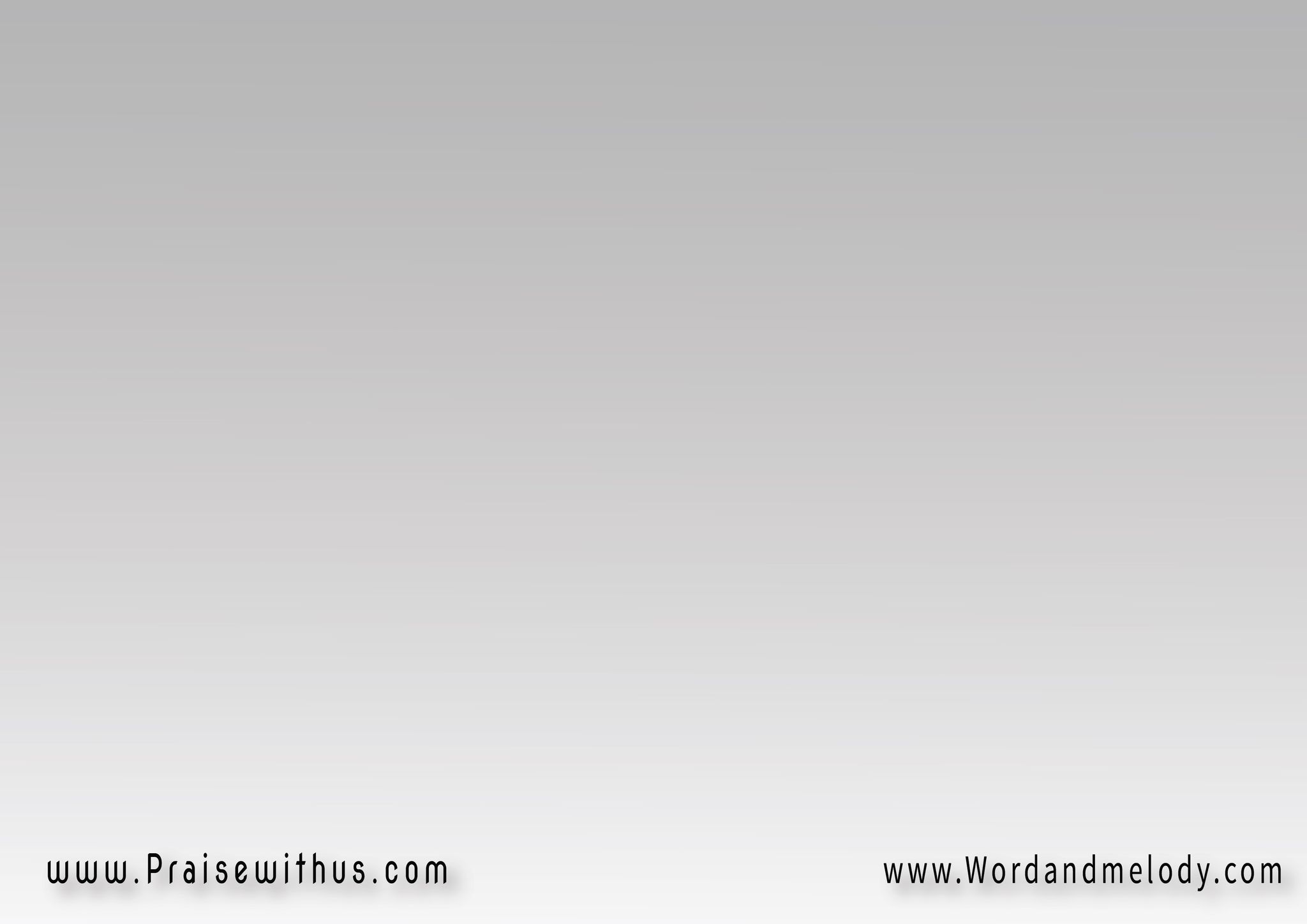 رحمتك لكل من يسأل 
سلامك فاق استيعاب العقل   
تعطي لأبعد حد
(رحمه وسلام وود)2
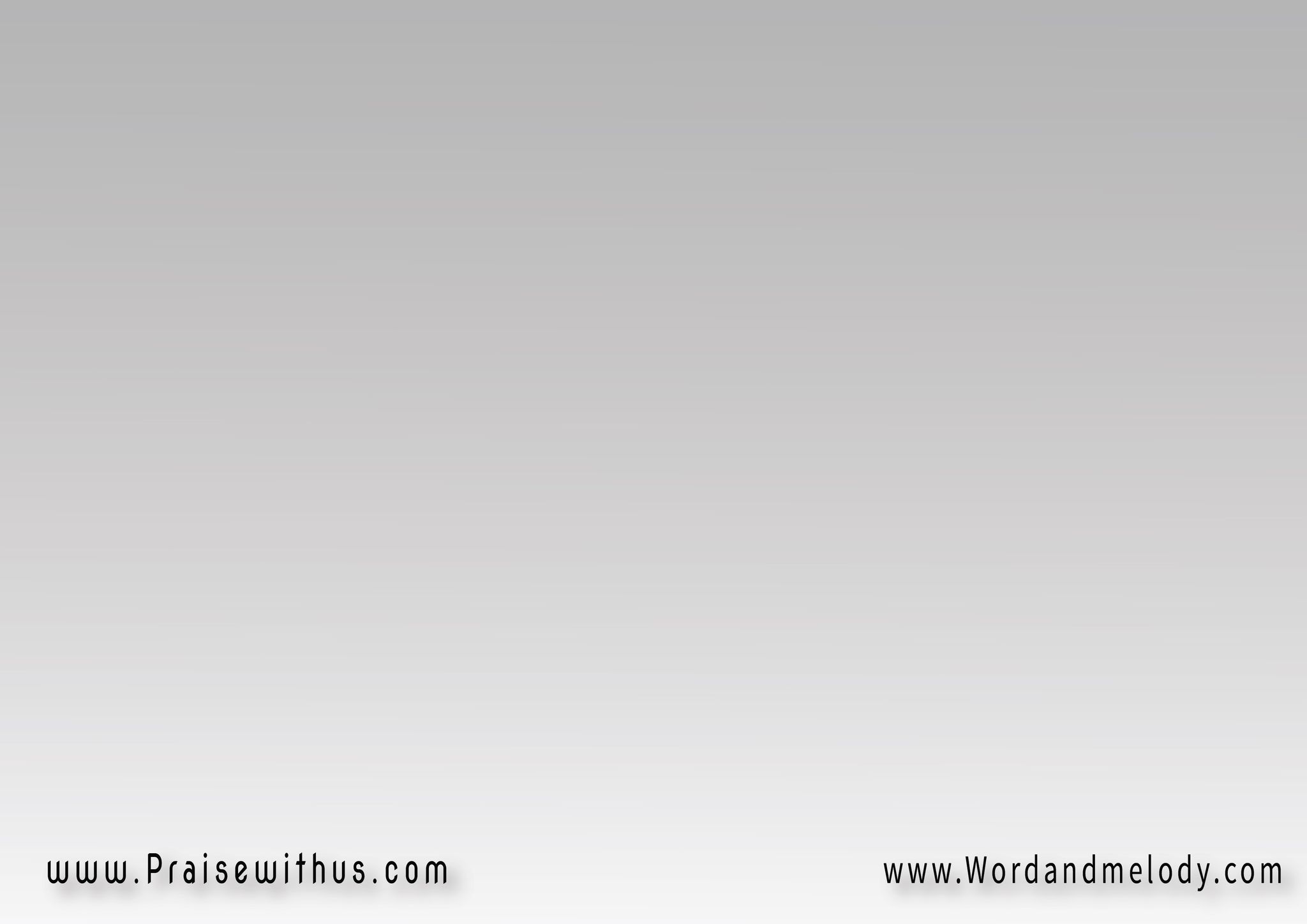 1-
ما حد سألك وما سمع الجواب 
والي انتظرك ما يوم ظنه خاب 
ان باب انقفل تفتح غيره ابواب 
(يا كريم)2 افضالك ما تنعد  
(رحمه وسلام وود)2
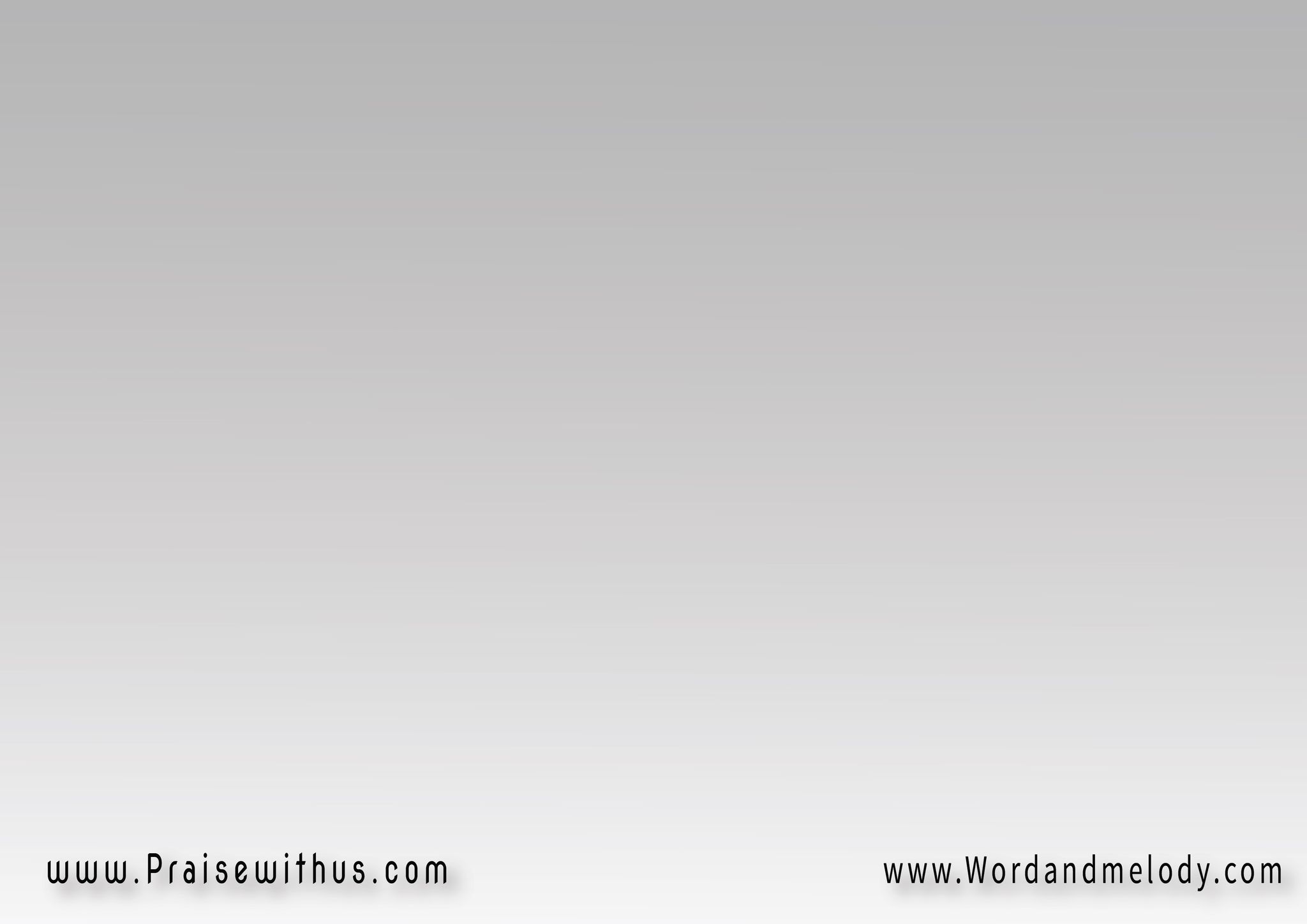 القرار:
ما حد قصد بابك    
وارجعته خالي اليد
بتفيض على احبابك
(رحمه وسلام وود)2
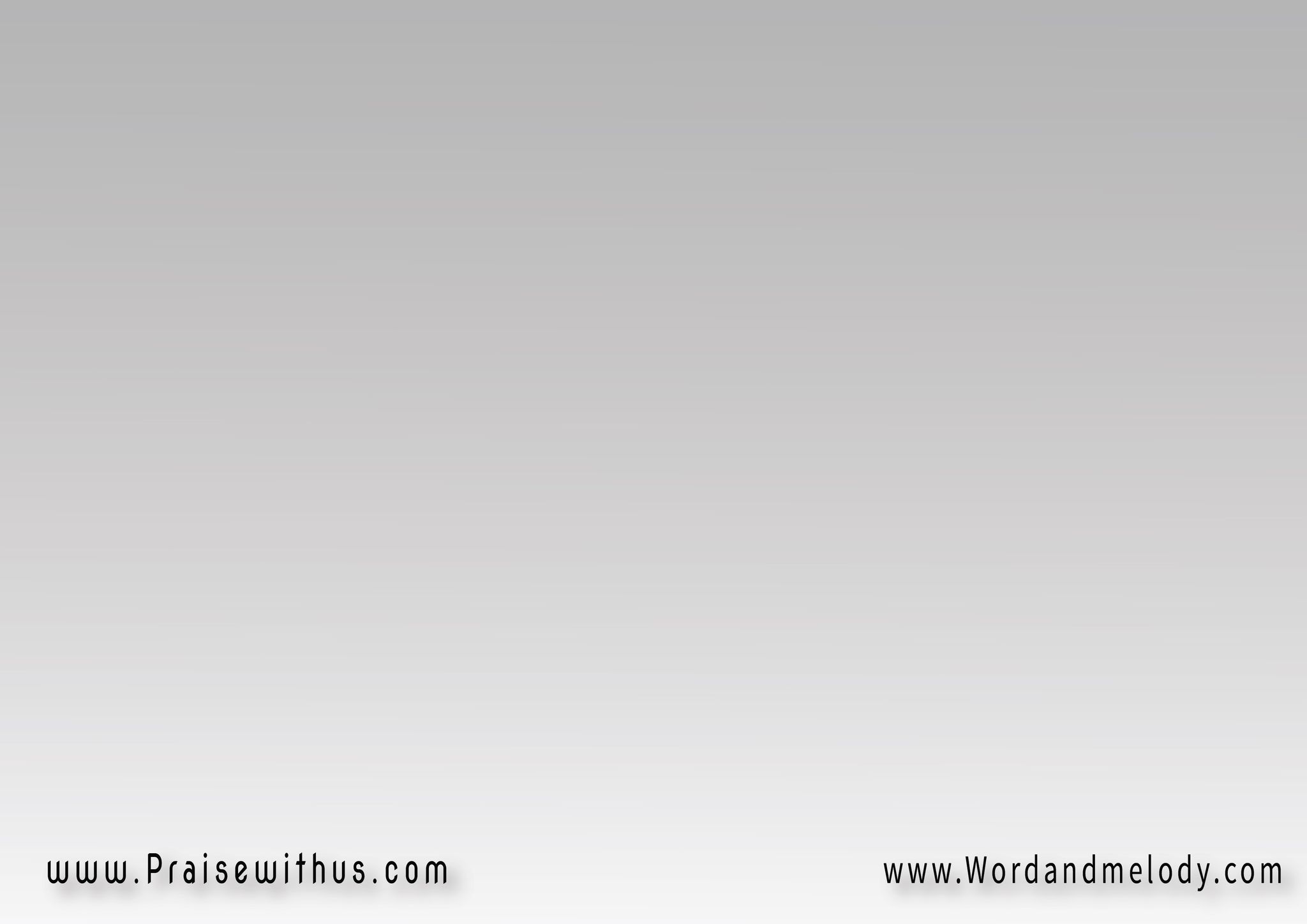 رحمتك لكل من يسأل 
سلامك فاق استيعاب العقل   
تعطي لأبعد حد
(رحمه وسلام وود)2
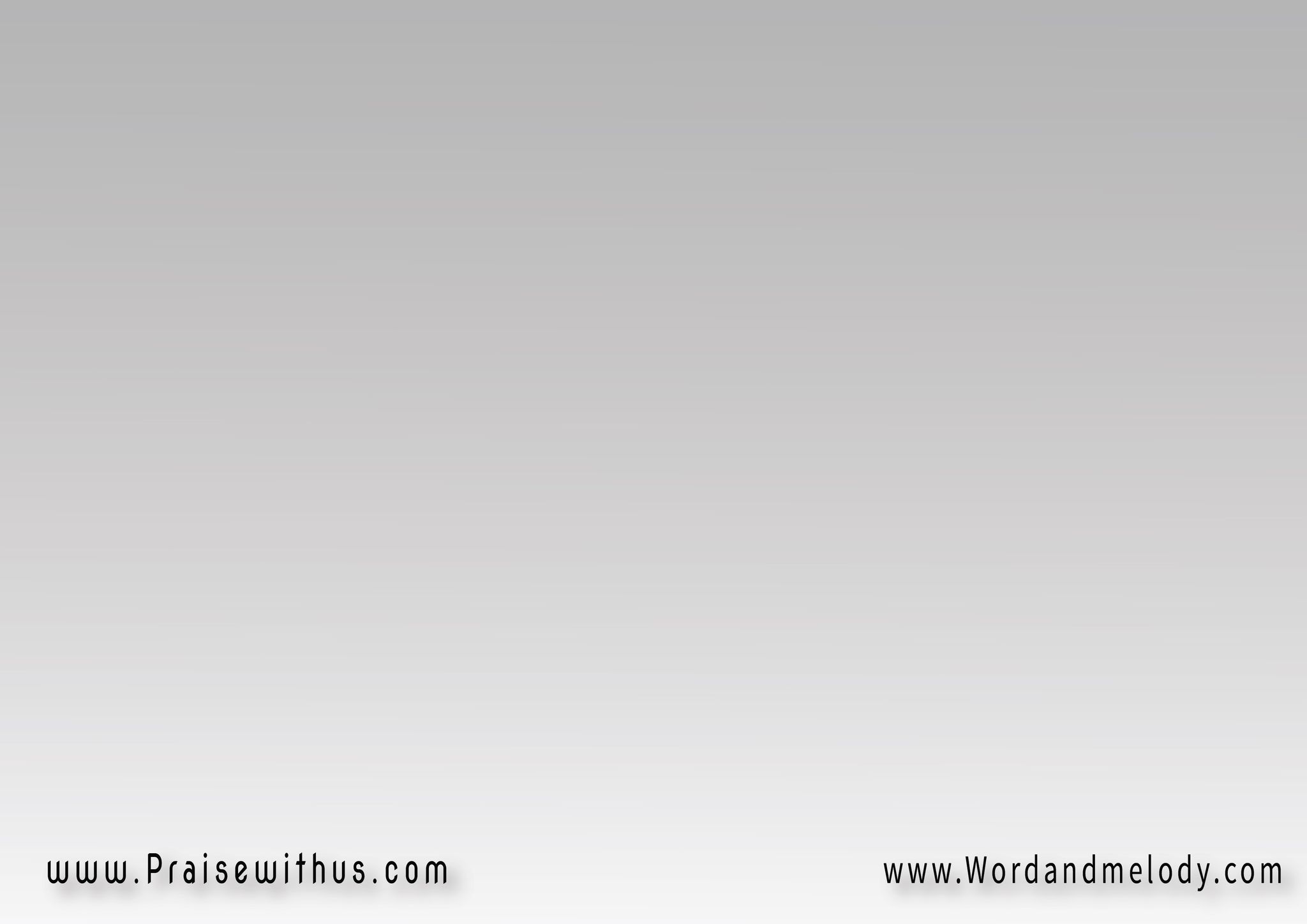 1-
انت إلهي   لمين غيرك اروح 
أصلي باسمك  كل همي يروح
شافي أمراضي وبلسم للجروح  
(يا عظيم)2  بقدره ما تنحد
(رحمه وسلام وود)2
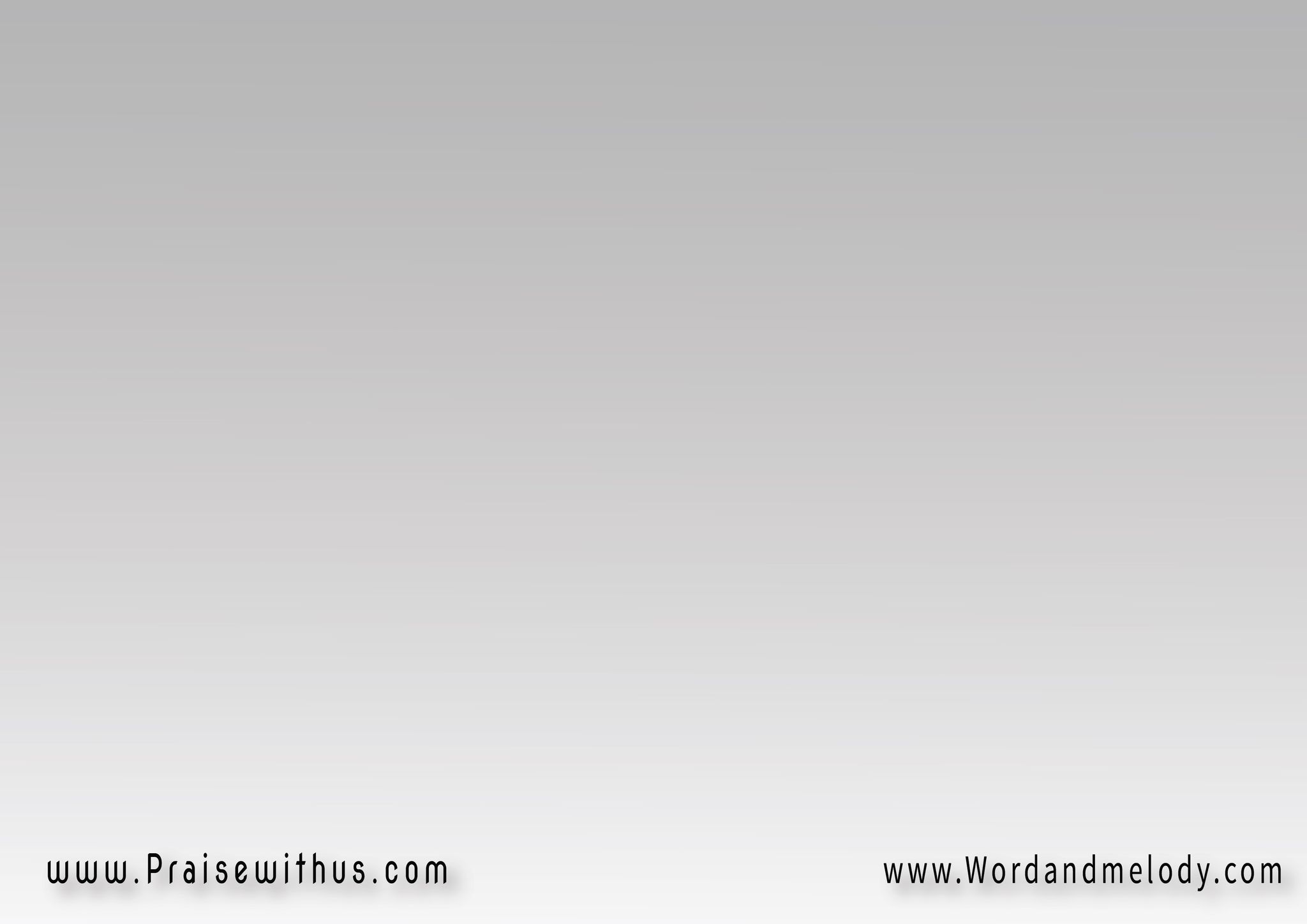 القرار:
ما حد قصد بابك    
وارجعته خالي اليد
بتفيض على احبابك
(رحمه وسلام وود)2
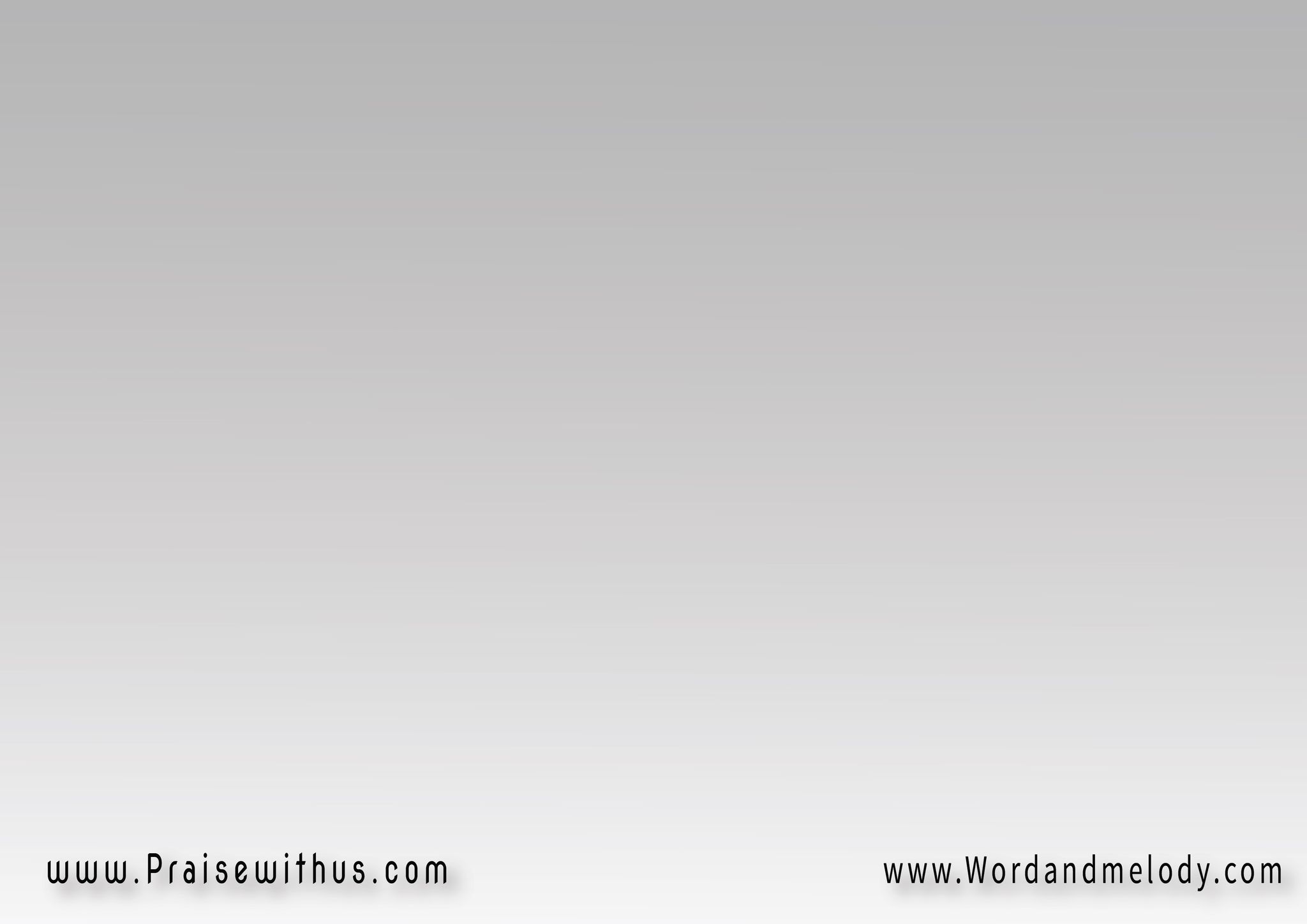 رحمتك لكل من يسأل 
سلامك فاق استيعاب العقل   
تعطي لأبعد حد
(رحمه وسلام وود)2
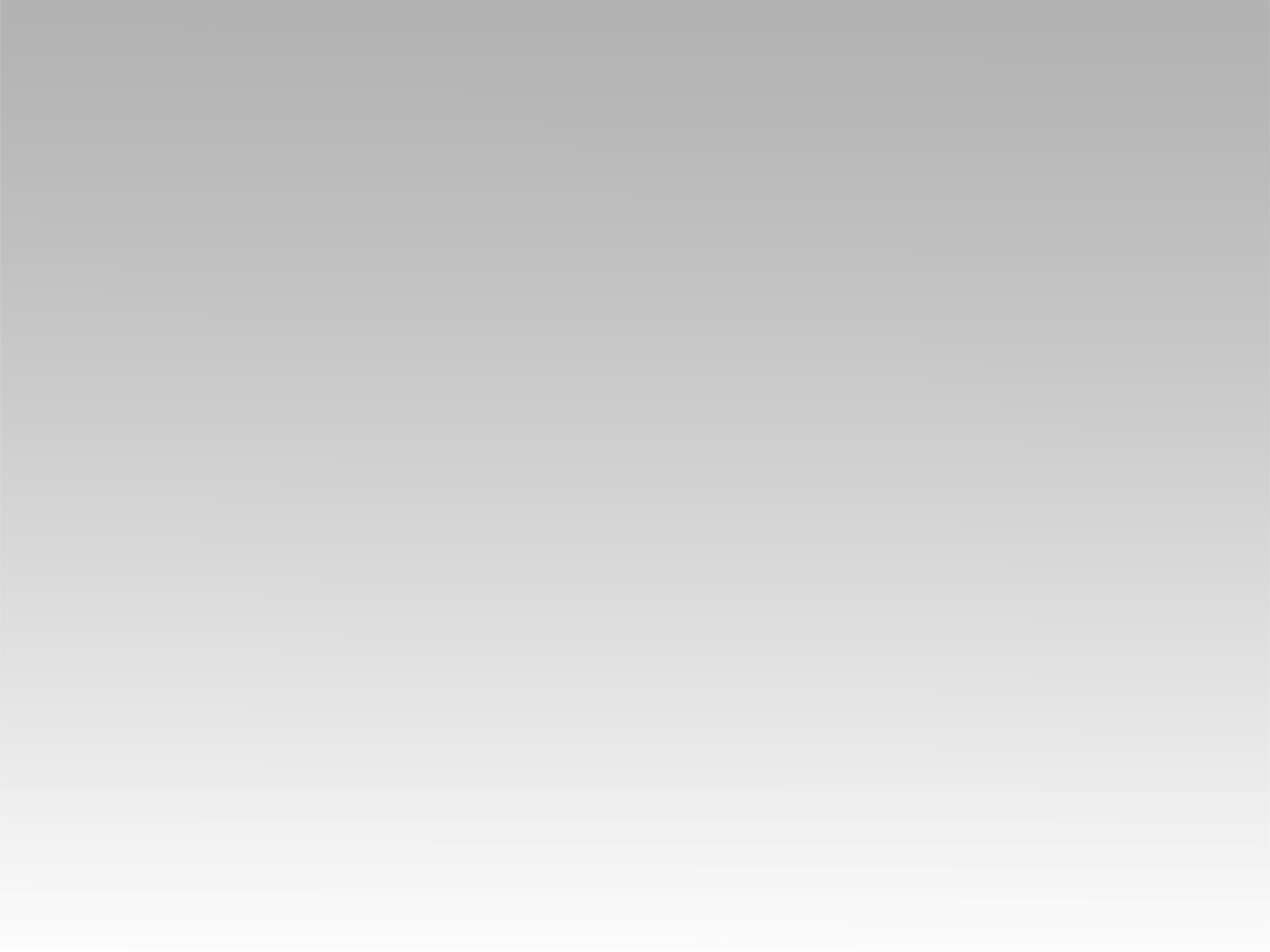 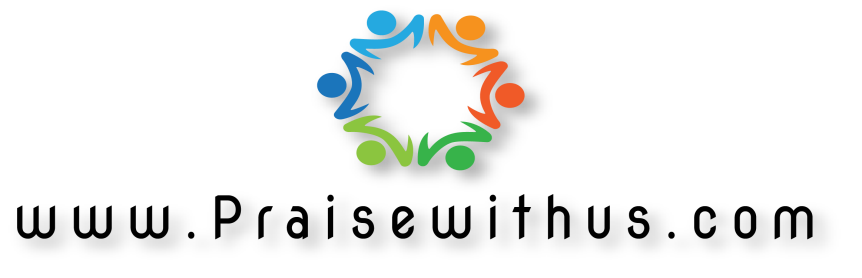